МБОУ «Школа № 45 с углубленным изучением отдельных предметов» ГО г. Уфа РБОсобенности ГИА-11 в 2021-2022 учебном годуноябрь 2021 г
Приказ Минпросвещения России и Рособрнадзора
от 07.11.2018 №190/1512 

«Об утверждении
Порядка проведения государственной итоговой
 аттестации по образовательным программам
 среднего общего образования»
ЕГЭ-2022
К прохождению ГИА допускаются учащиеся, не имеющие академической задолженности по всем предметам и имеющие допуск по итоговому сочинению
Расписание проведения итогового сочинения (изложения) в 2021/2022 учебном году
Итоговое сочинение (изложение) проводится:
для обучающихся XI (XII) классов;
обучающихся по образовательным программам среднего профессионального образования, участвующих в государственной итоговой аттестации экстерном для получения аттестата о среднем общем образовании.
Срок подачи заявления на участие в итоговом сочинении (изложении)
Для участия в итоговом сочинении (изложении) участники подают заявление не позднее чем за две недели до начала проведения итогового сочинения (изложения).
Продолжительность выполнения итогового сочинения (изложения)
Продолжительность выполнения итогового сочинения (изложения) составляет 3 часа 55 минут (235 минут).
Для участников итогового сочинения (изложения) с ограниченными возможностями здоровья, детей-инвалидов и инвалидов продолжительность выполнения итогового сочинения (изложения) увеличивается на 1,5 часа.
При продолжительности итогового сочинения (изложения) четыре и более часа организуется питание участников итогового сочинения (изложения) и перерывы для проведения необходимых лечебных и профилактических мероприятий.
В продолжительность написания итогового сочинения (изложения) не включается время, выделенное на подготовительные мероприятия (инструктаж участников итогового сочинения (изложения), заполнение ими регистрационных полей и др.).
Тематические направления итогового сочинения в 2021/2022 учебном году:
1. Человек путешествующий: дорога в жизни человека.
2. Цивилизация и технологии — спасение, вызов или трагедия?
3. Преступление и наказание — вечная тема.
4. Книга (музыка, спектакль, фильм) — про меня.
5. Кому на Руси жить хорошо? — вопрос гражданина.
Ознакомление с результатами итогового сочинения (изложения) и срок действия итогового сочинения
С результатами итогового сочинения (изложения) участники могут ознакомиться в образовательных организациях или в местах регистрации на участие в итоговом сочинении (изложении) и личном кабинете участника итоговой аттестации https://rcoi02.ru/gia11_result/.
Итоговое сочинение (изложение) как допуск к ГИА – бессрочно.
Итоговое сочинение в случае представления его при приеме на обучение по программам бакалавриата и программам специалитета действительно в течение четырех лет, следующих за годом написания такого сочинения.
Места регистрации заявления на участие в итоговом сочинении (изложении)
Обучающиеся XI (XII) классов, регистрируются на участие в итоговом сочинении (изложении) в своей школе, где осваивают образовательные программы среднего общего образования;
экстерны – в образовательных организациях по выбору экстерна;
лица со справкой об обучении - в образовательной организации, в которой восстанавливаются на срок, необходимый для прохождения ГИА-11;
выпускники прошлых лет, обучающиеся СПО, лица, получающие среднее общее образование в иностранных ОО, регистрируются на участие в итоговом сочинении в местах, определенных приказом Министерства образования и науки Республики Башкортостан от 22 сентября 2021 года № 1880, размещенном на сайте Министерства
Федеральные и региональные документы, направленные в ОУ:
Письмо Рособрнадзора от 26.10.2021г. № 04 – 416: 
Методические рекомендации по организации и проведению итогового сочинения (изложения) в 2021/2022 учебном году.
Правила заполнения бланков итогового сочинения (изложения).
Сборник отчётных форм.
Приказ Министерства образования и науки Республики Башкортостан от 22 сентября 2021 года № 1880 «О местах регистрации на итоговое сочинение/ изложение».
Приказ Министерства образования и науки Республики Башкортостан от 15 октября 2021 года № 2045 «Об организации проведения итогового сочинения (изложения) в Республике Башкортостан в 2021-2022 учебном году».
Приказ Министерства образования и науки Республики Башкортостан от 28 октября 2021 года № 2143 «Об оборудовании мест проведения итогового сочинения (изложения) стационарными и (или) переносными металлоискателями, средствами видеонаблюдения».

Приказ управления по гуманитарным вопросам и образованию Администрации Кировского района ГО г. Уфа РБ от № 223 о формировании РИС ГИА – 2022.
Документы управления образования Администрации ГО г. Уфа РБ (на оформлении)
Документы управления по гуманитарным вопросам и образованию Администрации Кировского района ГО г. Уфа РБ:
Приказ управления по гуманитарным вопросам и образованию Администрации Кировского района ГО г. Уфа РБ от № 223 о формировании РИС ГИА – 2022.
ИТОГОВОЕ СОЧИНЕНИЕ
5 открытых направлений тем:
Человек путешествующий
Цивилизация и технологии
Преступление и Наказание
Книга (музыка, спектакль, фильм)
Кому на Руси жить хорошо? – вопрос гражданинавидеообзор тем сочинений по ссылке - https://youtu.be/OfUtA38g80E
Сроки проведения итогового сочинения:
В 2021-2022 учебном году итоговое сочинение (изложение) 1 декабря 2021 года - основной срок, 2 февраля и 4 мая 2022 года - резервные сроки
Проведение итогового сочинения
Вход в пункт проведения Итогового сочинения (школу) начинается в 9.00.
Начало в 10.00 (в школе)
Если участник итогового сочинения (изложения) опоздал, он допускается к написанию итогового сочинения (изложения), при этом время окончания написания итогового сочинения (изложения) не продлевается. 
Повторный общий инструктаж для опоздавших участников не проводится.
Проведение итогового сочинения
При себе участник сочинения должен иметь: 
- паспорт
-черную гелевую ручка (1+1)
-лекарства и питание (при необходимости)

Иные личные вещи участники обязаны оставить в специально выделенном месте для хранения личных вещей участников. 
 
Во время проведения итогового сочинения выдаются  черновики, а также орфографический словарь для участников итогового сочинения. 

Черновики не проверяются, и записи в них не учитываются при проверке.
Проведение итогового сочинения
Темы итогового сочинения становятся общедоступными за 15 минут до начала проведения сочинения. 

Продолжительность выполнения итогового сочинения составляет 3 часа 55 минут (235 минут). 

Для участников итогового сочинения с ограниченными возможностями здоровья, детей-инвалидов и инвалидов продолжительность выполнения итогового сочинения (изложения) увеличивается на 1,5 часа.
Проведение итогового сочинения
Запрещено иметь при себе средства связи, фото-, аудио- и видеоаппаратуру, справочные материалы, письменные заметки и иные средства хранения и передачи информации, собственные орфографические и (или) толковые словари. Участникам итогового сочинения также запрещается пользоваться текстами литературного материала (художественными произведениями, дневниками, мемуарами, публицистикой, другими литературными источниками). 

Участники, нарушившие порядок проведения итогового сочинения, удаляются с итогового сочинения.
Срок действия результатов
Срок действия итогового сочинения как допуск ГИА – бессрочно. 

Итоговое сочинение в случае предоставления его при приеме на обучение по программам бакалавриата и программам специалитета действительно четыре года, следующих за годом написания такого сочинения.
Оценивание
К проверке по критериям оценивания допускаются итоговые сочинения, соответствующие двум установленным требованиям 

Требование № 1.  «Объем итогового сочинения»

Рекомендуемое количество слов – от 350.

Максимальное количество слов в сочинении не устанавливается. 
Если в сочинении менее 250 слов (в подсчет включаются все слова, в том числе и служебные), то выставляется «незачет» за невыполнение требования № 1 и «незачет» за работу в целом (такое сочинение не проверяется по критериям оценивания).
Оценивание
Требование № 2.  «Самостоятельность написания итогового сочинения»
 
Итоговое сочинение выполняется самостоятельно. Не допускается списывание сочинения (фрагментов сочинения) из какого-либо источника или воспроизведение по памяти чужого текста (работа другого участника, текст, опубликованный в бумажном и (или) электронном виде, и др.).

Допускается прямое или косвенное цитирование с обязательной ссылкой на источник (ссылка дается в свободной форме). Объем цитирования не должен превышать объем собственного текста участника.

Если сочинение признано несамостоятельным, то выставляется «незачет» за невыполнение требования № 2 и «незачет» за работу в целом (такое сочинение не проверяется по критериям оценивания).
Оценивание
Итоговое сочинение, соответствующее установленным требованиям, оценивается по критериям:
«Соответствие теме»; 
«Аргументация. Привлечение литературного материала»; 
«Композиция и логика рассуждения»; 
«Качество письменной речи»; 
«Грамотность». 
 
Критерии № 1 и № 2 являются основными.

Для получения «зачета» за итоговое сочинение необходимо получить «зачет» по критериям № 1 и № 2 (выставление «незачета» по одному из этих критериев автоматически ведет к «незачету» за работу в целом), а также дополнительно «зачет» по одному из других критериев.
ЕГЭ-2022
Обязательные предметы:
русский язык 
и математика
+  предметы по выбору
Заявление на участие в итоговом сочинении
необходимо подать 
в конце ноябре в школе
ЕГЭ-2022
Удовлетворительные результаты государственной (итоговой) аттестации 
по русскому языку и математике 
являются основанием выдачи аттестата о среднем общем образовании.
ЕГЭ-2022
В аттестат выпускнику, получившему удовлетворительные результаты на государственной (итоговой) аттестации, выставляются итоговые отметки, которые определяются как 
среднее арифметическое годовых отметок за X, XI классы.
Правила проведения ГИА-11
Особенности ЕГЭ по математике- выбор базы ИЛИ профиля
ЕГЭ-2022
Предметы по выбору
  Литература
 Иностранный язык
 (английский, немецкий)
 Физика
 Химия
 Биология
История
Обществознание
Информатика и ИКТ
География
Особенности ЕГЭ по иностранному языку
ЕГЭ по иностранным языкам состоит из двух частей: письменной и устной. 
Ответы на задания ЕГЭ по иностранному языку в устной форме записываются на аудионосители.
 Экзамены по иностранному языку в письменной и устной формах проходят в разные дни. 
Максимальный результат экзамена по иностранному языку – 100 тестовых баллов, из них максимальный балл по письменной части составляет 80 баллов, по устной части – 20 баллов.
Для участников с ограниченными возможностями здоровья, детей-инвалидов и инвалидов часть «Говорение» по иностранным языкам увеличена по времени на 30 минут.
КЕГЭ по информатике
ЕГЭ по информатике проводится в компьютерной форме (КЕГЭ)
Апелляции о несогласии с выставленными баллами не предусмотрена
ЕГЭ-2022
При проведении государственной (итоговой) аттестации в форме ЕГЭ используется стобалльная система оценки, кроме базовой математики.
Результаты ЕГЭ признаются    удовлетворительными 
в случае, если   выпускник по обязательным 
общеобразовательным предметам  (русский язык и математика) набрал   
количество баллов не ниже минимального
ЕГЭ-2022
Минимальное количество баллов, подтверждающее освоение образовательной программы среднего общего образования
 (для получения аттестата)
ЕГЭ-2022
Минимальное количество баллов, необходимое для поступления на обучение в вуз (проект)
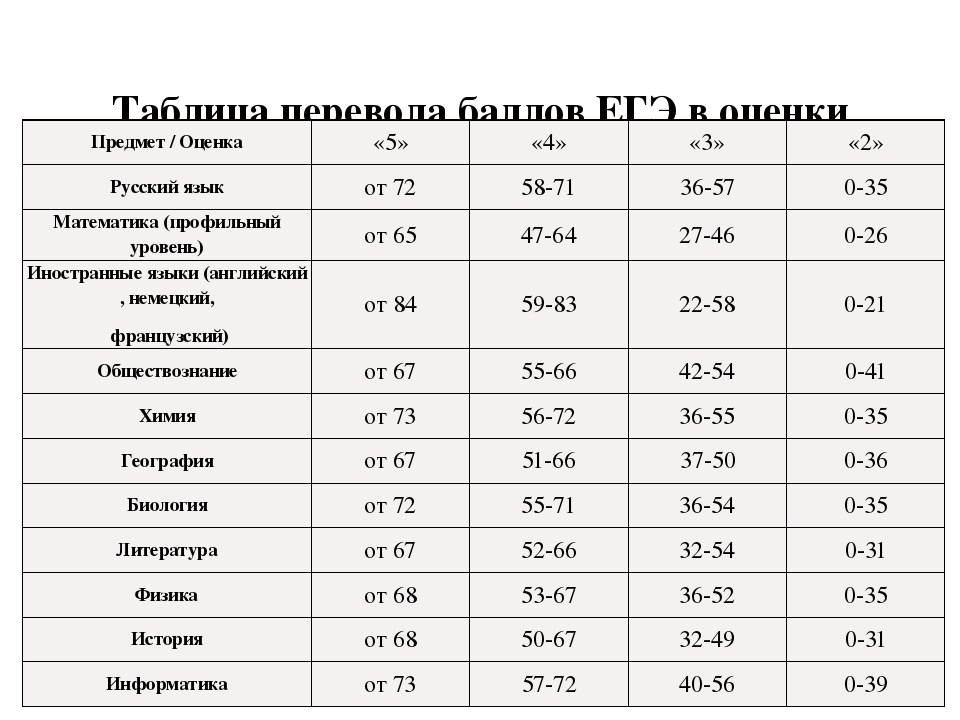 ЕГЭ-2022
До 01 октября 2021 г. вузы публикуют перечень предметов вступительных испытаний.
Заявление о выборе экзаменов и их количестве, подписанное родителями (законными представителями),
 подаётся лично обучающимися на основании документа, удостоверяющего их личность (паспорт)
 не позднее 1 февраля 2022 года
ИЗМЕНЕНИЯ в КИМ!ЕГЭ-2022
С 2022 года ЕГЭ проводится на основе Федерального государственного образовательного стандарта среднего общего образования. 
Во всех учебных предметах, кроме информатики, планируется изменение структуры КИМ, включение новых моделей заданий на применение предметных знаний. 
Все изменения направлены на усиление деятельностной составляющей КИМ: применение умений и навыков анализа различной информации, решения задач, в том числе практических, развернутого объяснения, аргументации и др. 
Во всех учебных предметах планируется изменение шкалы перевода первичных баллов ЕГЭ в тестовые баллы на основе реальных результатов экзамена 2022 года для обеспечения сопоставимости ЕГЭ 2022 года с экзаменами прошлых лет.
ЕГЭ-2022
ЕГЭ-2022
В продолжительность экзаменов не включается время, выделенное на подготовительные мероприятия (инструктаж, заполнение регистрационных бланков и т.д.)
ЕГЭ-2022
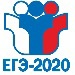 ЕГЭ-2022
Печать КИМ будет производиться в аудитории!
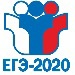 ЕГЭ-2022
Если обучающийся по состоянию здоровья не может завершить выполнение экзаменационной работы, то он досрочно покидает аудиторию.
Экзамен может быть пересдан
 в резервные дни.
Правила проведения ГИА-11
1. Проход в ППЭ не ранее 9.00
2. Вдень экзамена участнику ЕГЭ запрещается иметь при себе средства связи, электронно-вычислительную технику, фото, аудио и видеоаппаратуру, справочные материалы, письменные заметки и иные средства хранения и передачи информации.
3. Свидетельство о рождении не является документом, удостоверяющим личность.
4. ППЭ оборудуются стационарными и переносными металлоискателями, системами видеонаблюдения; также по решению ГЭК ППЭ может быть оборудован системами подавления сигналов подвижной связи.
5. На входе в ППЭ сотрудники, осуществляющие охрану правопорядка (сотрудники полиции), совместно с организаторами проверяют наличие документов, удостоверяющих личность, и наличие в списках распределения в данный ППЭ.
Правила проведения ГИА-11
6. В случае отказа от сдачи запрещенного средства участник экзамена в ППЭ не допускается.
7. Если участник ЕГЭ опоздал на экзамен, он допускается, при этом время окончания экзамена не продлевается, о чем сообщается участнику экзамена. Повторный общий инструктаж для опоздавших участников экзамена не проводится.
8. В случае проведения ЕГЭ по иностранным языкам (письменная часть, раздел «Аудирование») допуск опоздавших участников в аудиторию после включения аудиозаписи не осуществляется (за исключением, если в аудитории нет других участников или если участники в аудитории завершили прослушивание аудиозаписи). Персональное аудирование для опоздавших участников не проводится.
Инструктаж
До начала экзамена в аудитории организатор проводит для участников экзамена инструктаж, включающий информацию о порядке проведения экзамена, правилах оформления экзаменационной работы, продолжительности экзамена, порядке подачи апелляций о нарушении установленного порядка проведения ГИА и о несогласии с выставленными баллами, о случаях удаления с экзамена, а также о времени и месте ознакомления с результатами ЕГЭ.
 
При  участнике  экзамена  производится  печать  экзаменационных  материалов,  после печати участнику выдается индивидуальный комплект.
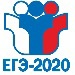 Правила проведенияЕГЭ
Черная гелевая или  капиллярная ручка
Документ, удостоверяющий личность
Нельзя общаться друг с другом, свободно перемещаться по аудитории, иметь средства связи, электронно-вычислительную аппаратуру, фото-, аудио- и видеоаппаратуру, справочные материалы, письменные заметки и иные средства хранения и передачи информации
Правила проведения ГИА 11
Во время экзамена участники экзамена не имеют права общаться друг с другом. Выходить во время экзамена из аудитории, перемещаться по ППЭ разрешается в сопровождении одного из организаторов. При выходе из аудитории участник экзамена оставляет экзаменационные материалы и черновики на рабочем столе. Выносить из аудиторий и ППЭ экзаменационные материалы или фотографировать их запрещено.
 
Участники ГИА-11, допустившие нарушение установленного порядка, удаляются с экзамена. Информация об удалении передается в ГЭК, результат участника, нарушившего установленный порядок проведения ГИА, аннулируется. К дальнейшей сдаче экзамена по этому предмету участник в текущем году не допускается.
Правила проведения ГИА 11
Если участник экзамена по состоянию здоровья или другим объективным причинам не может завершить выполнение экзаменационной работы, то он может покинуть аудиторию.

В этом случае он обращается к организатору, тот приглашает члена ГЭК, и они составляют акт о досрочном завершении экзамена по объективным причинам. В дальнейшем участник экзамена при желании может обратиться в ГЭК для получения повторного допуска к экзамену по данному предмету.

За 30 минут и за 5 минут до окончания экзамена организаторы сообщают участникам экзамена о времени завершения экзамена и напоминают о необходимости перенести ответы из черновиков и КИМ в экзаменационную работу.
Прием и рассмотрение апелляций
ЕГЭ-2022
Лица, допустившие нарушение устанавливаемого порядка проведения ГИА, 
удаляются с экзамена!
Пересдача возможна 
ТОЛЬКО через год!
Прием и рассмотрение апелляций
ЕГЭ-2022
Получить информацию о результатах государственной итоговой аттестации  
вы можете: 
- на официальном информационном портале единого государственного экзамена : 
http://check.ege.edu.ru/
Подготовка к ЕГЭ
www.fipi.ru
https://ege.sdamgia.ru/
https://neznaika.pro/
и другие
ЕГЭ-2022
Расписание ЕГЭ устанавливается 
на федеральном уровне 
Рособрнадзором
Проект расписания ЕГЭ-2022
Основной период ЕГЭ 2022:
27 мая (пятница) – география, литература, химия;
30 мая (понедельник) – русский язык;
31 мая (вторник) – русский язык;
2 июня (четверг) – ЕГЭ по математике профильного уровня;
3 июня (пятница) – ЕГЭ по математике базового уровня;
6 июня (понедельник) – история, физика;
Проект расписания ЕГЭ-2022
9 июня (четверг) – обществознание;
14 июня (вторник) – иностранные языки (за исключением раздела «Говорение»), биология;
16 июня (четверг) – иностранные языки (раздел «Говорение»);
20 июня (понедельник) – информатика и(ИКТ);
21 июня (вторник) – информатика (ИКТ)
РСОКО
В декабре 2021 г., марте 2022г. Проводятся региональные пробные экзамены по всем выбранным на ЕГЭ предметам
Правила и процедура проведения ЕГЭ.
Участники ЕГЭ в основные сроки получают 
уведомление. В уведомлении на ЕГЭ 
указываются:
предметы ЕГЭ
адреса пунктов проведения экзамена 
   (далее – ППЭ)
даты и время начала экзаменов
коды образовательного учреждения и ППЭ
ЕГЭ проводится в специальных 
пунктах проведения экзамена (ППЭ).

В ППЭ нужно приходить с паспортом 
или другим документом, удостоверяющим личность, по 
которому проводилась регистрация. 

В ППЭ выпускников сопровождают уполномоченные представители от образовательного учреждения, в котором они обучаются
Неудовлетворительный результат
Если выпускник текущего года получает
результаты ниже минимального
количества баллов и по русскому языку, 
и по математике, он сможет пересдать ЕГЭ только в следующем году.

 Таким образом, выпускник получит в 
текущем году справку об обучении в школе.
Если выпускник текущего года получает результат ниже минимального количества баллов по одному из обязательных предметов (русский язык или математика), то он может пересдать этот экзамен в этом же году в резервные дни.
К повторной сдаче ЕГЭ в текущем году  не допускаются
Участники ЕГЭ не явившиеся на экзамен без уважительной причины;

 Участники ЕГЭ результаты которых были отменены ГЭК в связи с выявлением фактов нарушения участником ЕГЭ установленного порядка проведения ЕГЭ
.
Апелляция.
Апелляция – это письменное заявление участника ЕГЭ 
либо о нарушении 
  установленного порядка 
  проведения ЕГЭ, 
либо о несогласии с 
  результатами ЕГЭ.
Результаты  рассмотрения апелляции
По результатам рассмотрения апелляции количество выставленных баллов может быть изменено как в сторону увеличения, так и в сторону уменьшения.

Экзаменационная работа перепроверяется полностью, а не отдельная ее часть. 

Черновики, использованные на экзамене, в качестве материалов апелляции не рассматриваются.
Апелляция о нарушении установленного порядка проведения ЕГЭ подается в день экзамена после сдачи бланков ЕГЭ до выхода из ППЭ. (результаты ЕГЭ аннулируются)

Апелляция о несогласии с результатами ЕГЭ подается в течение 2 рабочих дней после официального объявления индивидуальных результатов экзамена и ознакомления с ними участника ЕГЭ.
Печать КИМ будет производиться 
в аудитории!
ИНДИВИДУАЛЬНЫЙ ПРОЕКТ
В 2021-2022 учебном году 
индивидуальный проект обучающиеся будут защищать в феврале 2022 года.
Итоги репетиционного сочинения.
26.11.2021 в 8.00 состоится анализ репетиционного сочинения, а также учащиеся получат свои работы.
Необходимо внимательно изучить полученные работы, ознакомиться с допущенными ошибками.